Overview of the Utilization of the Suomi NPP VIIRS River Ice and Flooding Extent Products at the Alaska-Pacific River Forecast Center (2014-2015)
Eric Holloway
Alaska-Pacific River Forecast Center
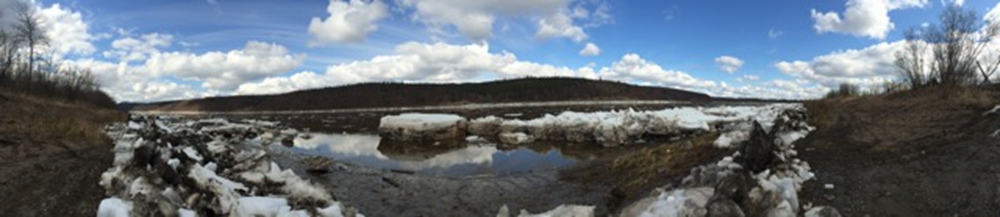 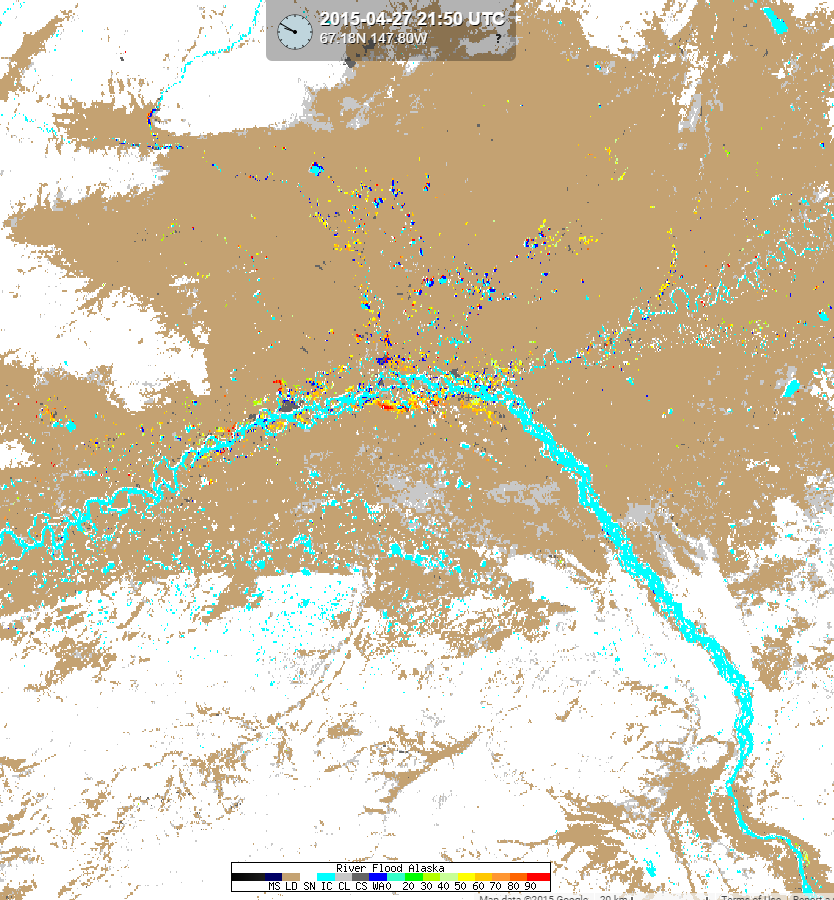 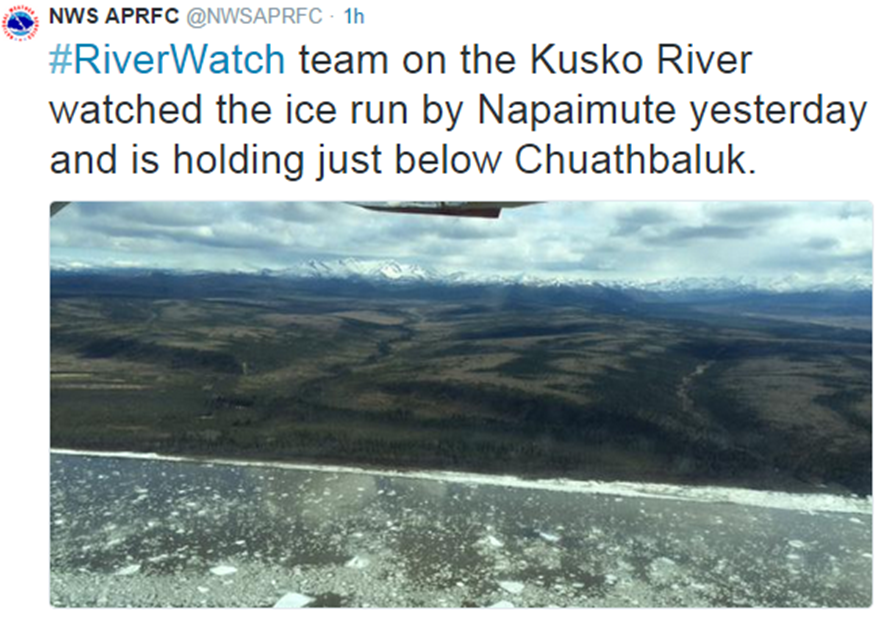 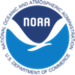 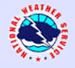 Alaska Pacific River Forecast Center
Fewer than 6000 miles of certified roads and highways
More that 3000 rivers
Sparse data networks
Large glacial and snow components
Spatial variability in climatology
Changing climatology
Jokulhlaups (glacier-dammed lake outburst floods)
" Keeping a Watch Over Alaska's Waterways "
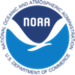 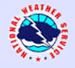 RFCs produce timely and accurate water forecasts and information
JPSS VIIRS Ice and Flood Products
Another tool in the toolkit!!!
Background.
Recent events 
Ice Jam Yukon River at Galena May 2013 
Ice Jam Colville River at Colville Village June 2014
Convection Precipitation on Chena/Salcha June 2014
Glacier Dammed Lakes July 2014
Overflow/Aufeis flooding on Sagavanirktok (Sag) River March/May 2015
Verification 2015 season.
Challenges
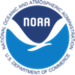 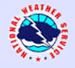 Background
In May 2013 during river ice breakup, the VIIRS false-color and reflectance imagery showed significant skill in identification of river flooding due to ice jams along the Yukon River at Galena.
This event prompted the development of the river ice and flood detection products for Alaska derived from Suomi NPP VIIRS satellite imagery by the Joint Polar Satellite System (JPSS) Proving Ground and Risk Reduction in conjunction with George Maddison University (GMU) and City College of New York (CCNY).
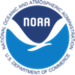 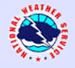 More Background
Polar orbiting satellites 
Critical in the Alaska’s National Weather Service (NWS) operations due to the limited observation network. 
Specifically, Suomi NPP VIIRS satellite imagery has shown skill in detecting a variety of high impact events.
Has been a good fit for the Weather Forecast Office (WFO) and River Forecast Center (RFC) operations.
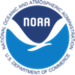 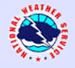 Product details
River Ice Product from CCNY: Provides categorical ice information on major rivers (375 m spatial resolution)
Daily maps with water, cloud, ice, and mixed water and ice classifications.
Technique clusters pixels within an area and uses frequency distribution of the reflectance values at the VIS, near IR, and shortwave IR satellite bands.
Flood detection product from GMU: Primarily used for detecting and monitoring floods resulting from ice jams and snowmelt or precipitation events. 
Series of algorithms performing tasks including cloud shadow removal, out of bank water detection, water fraction retrieval, flood determination, and integration of water fraction and DEM for high resolution water map generation.
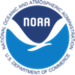 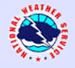 Recent Events
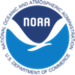 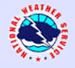 Galena 2013 – Flood Product
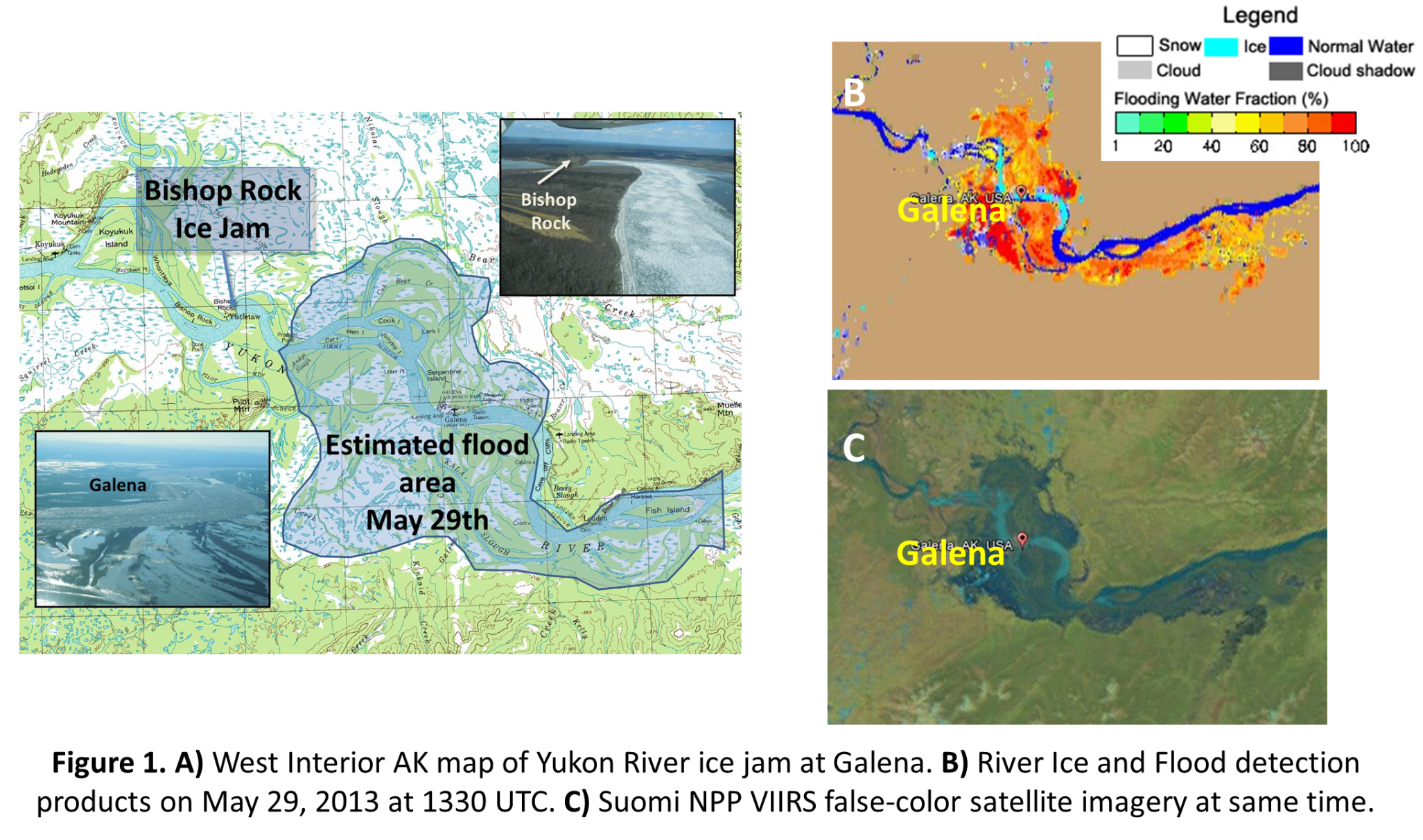 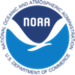 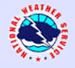 Eagle 2014 – Ice product
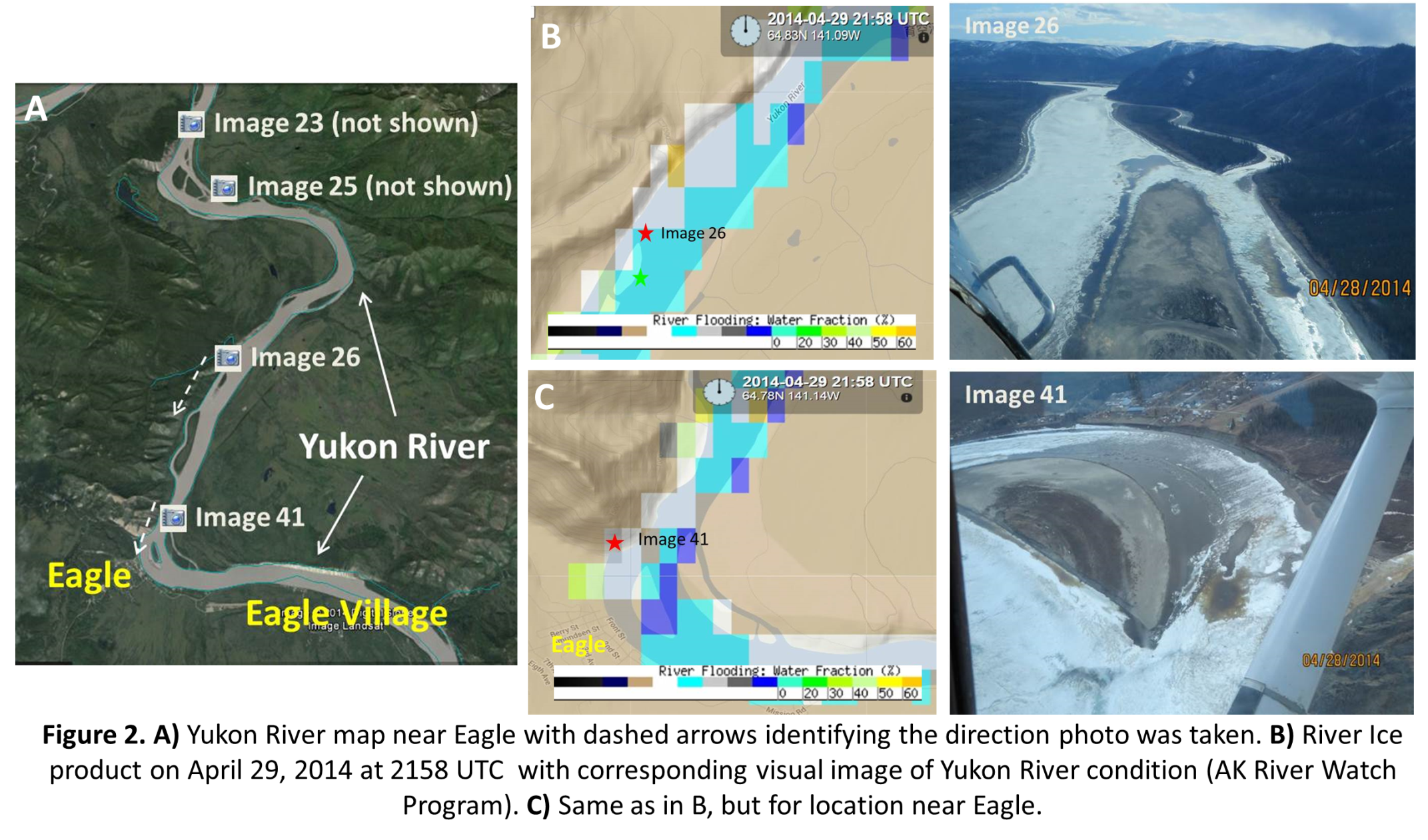 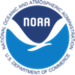 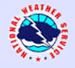 Colville 2014 – Flood product
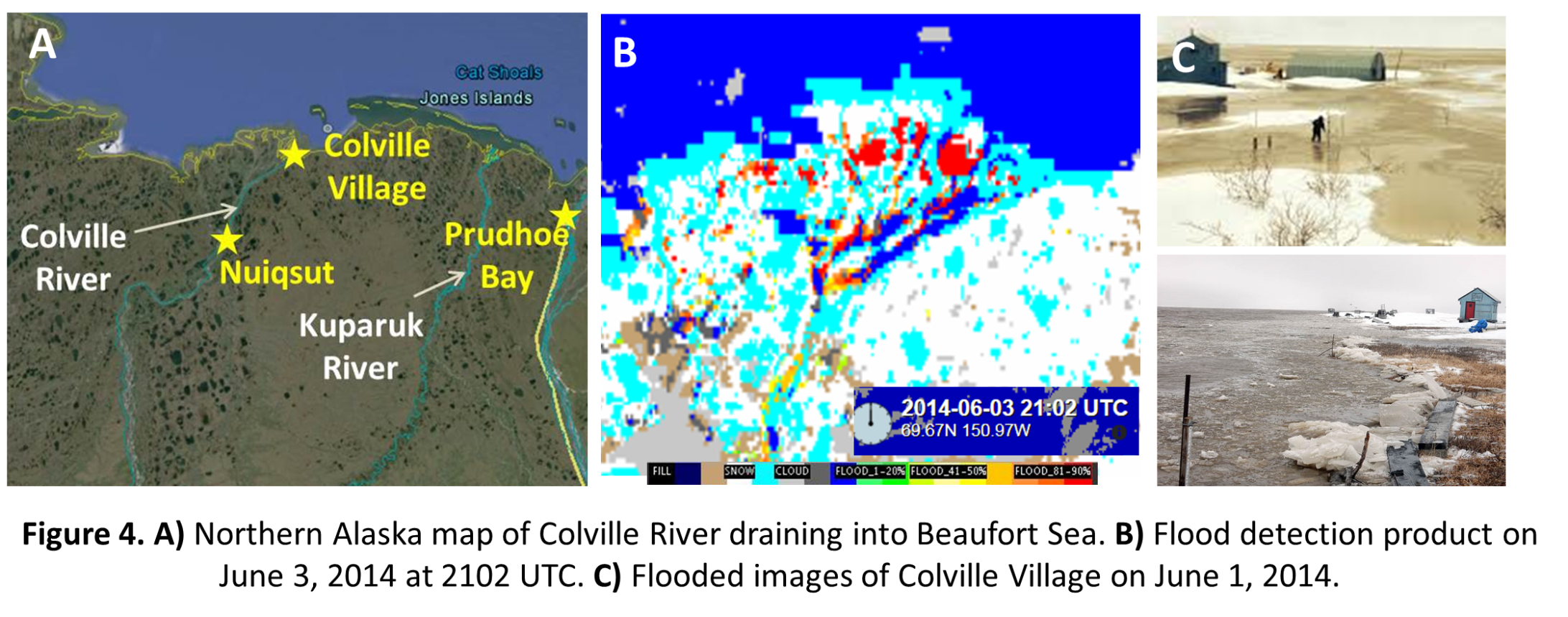 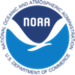 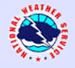 Chena River 2014 – Flood product
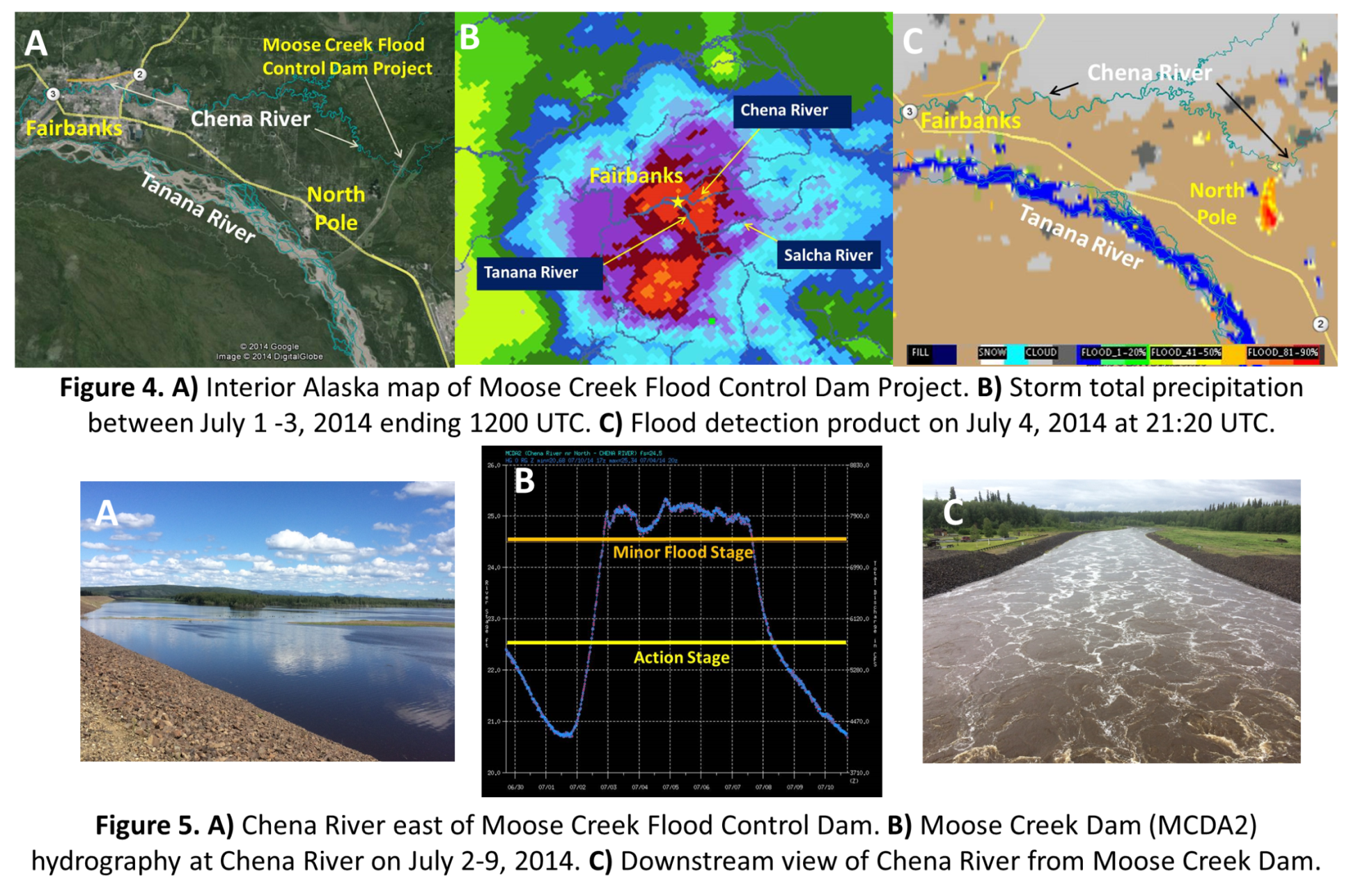 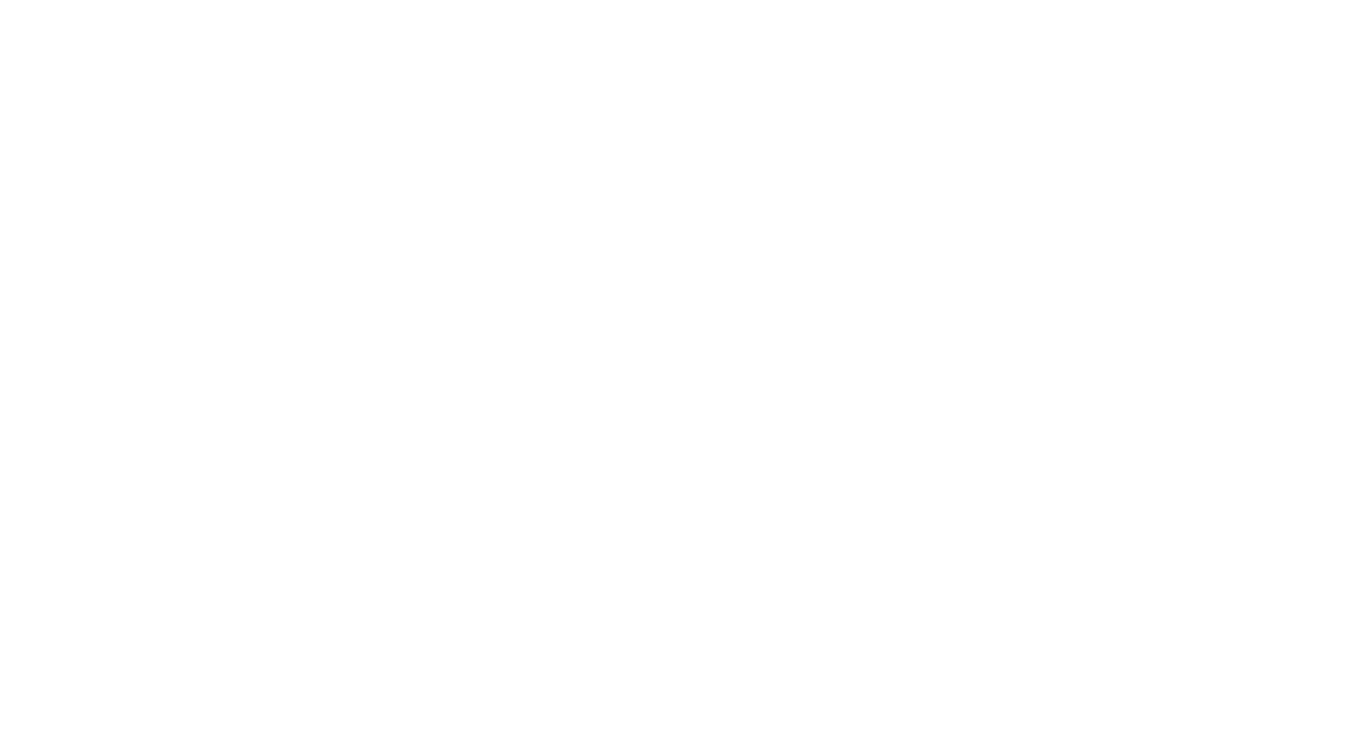 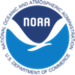 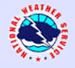 Salcha 2014 – Flood Product
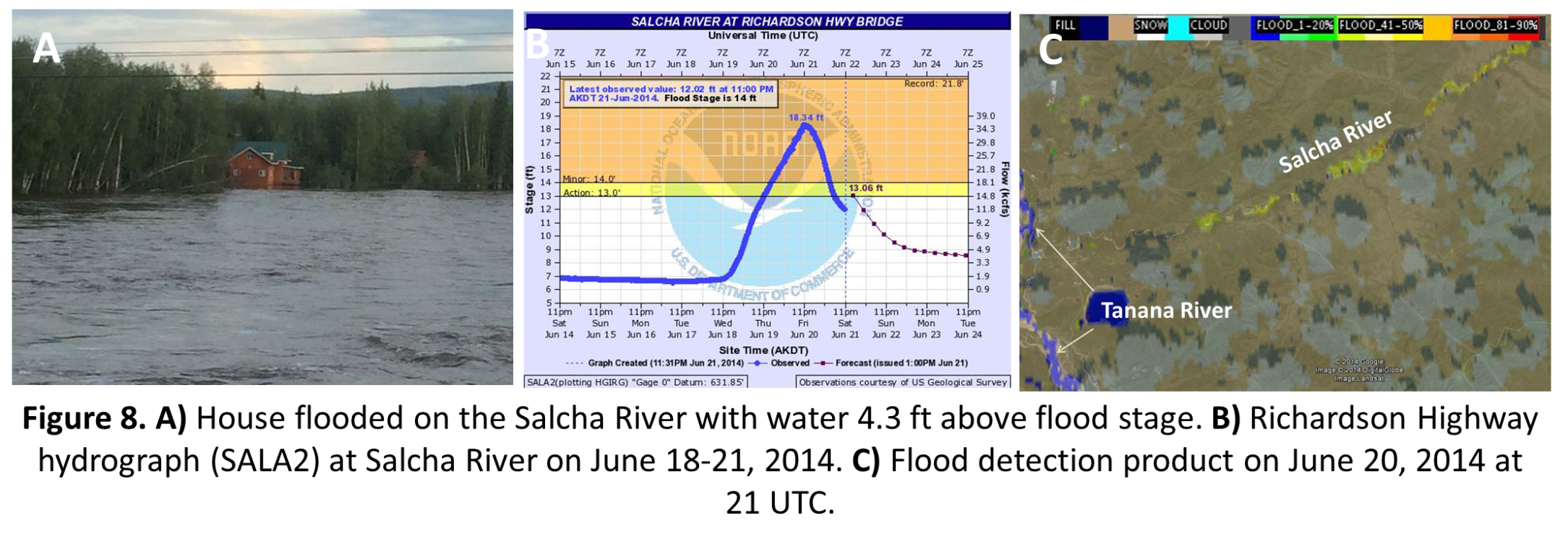 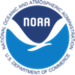 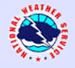 Glaciers – What are these signals?
July 4th, 2014
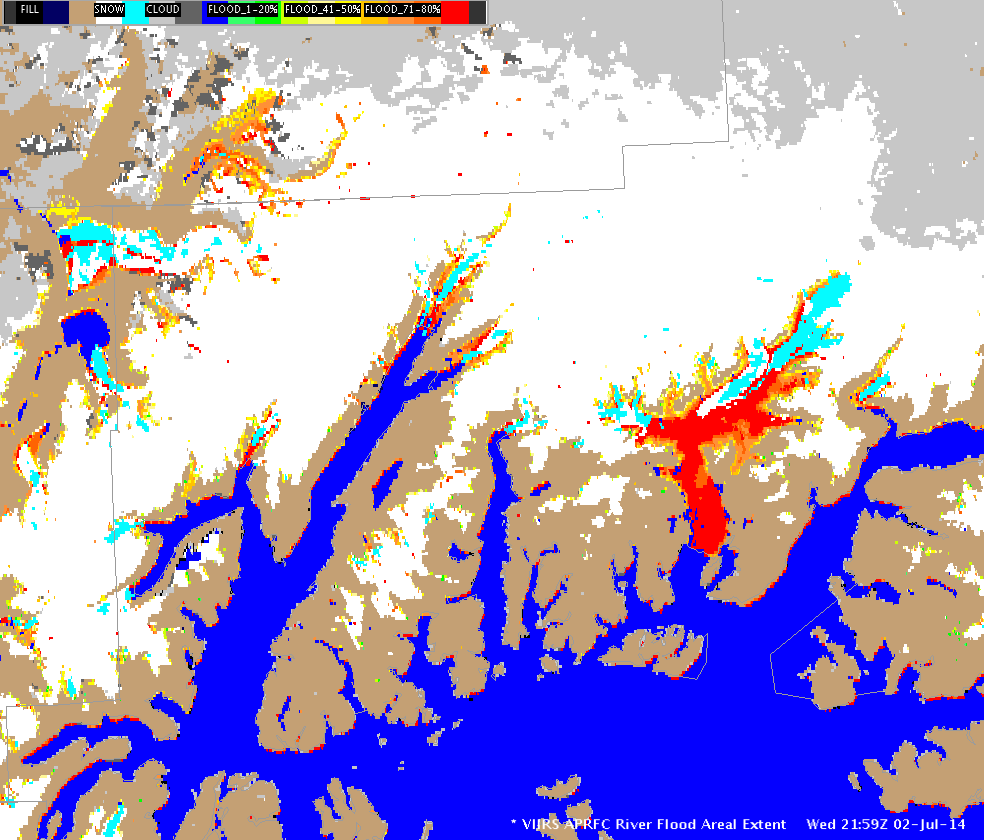 Alaska range and Prince William Sound

Lots of interesting signals, but what do 
they mean?
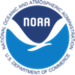 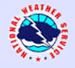 Sag River -2015 Flood Product
North slope rivers can freeze all the way to bed, forcing water to the surface which causes the formation of aufeis or overflow.
High flows, above normal precipitation, in the summer and fall of 2013 and 2014.
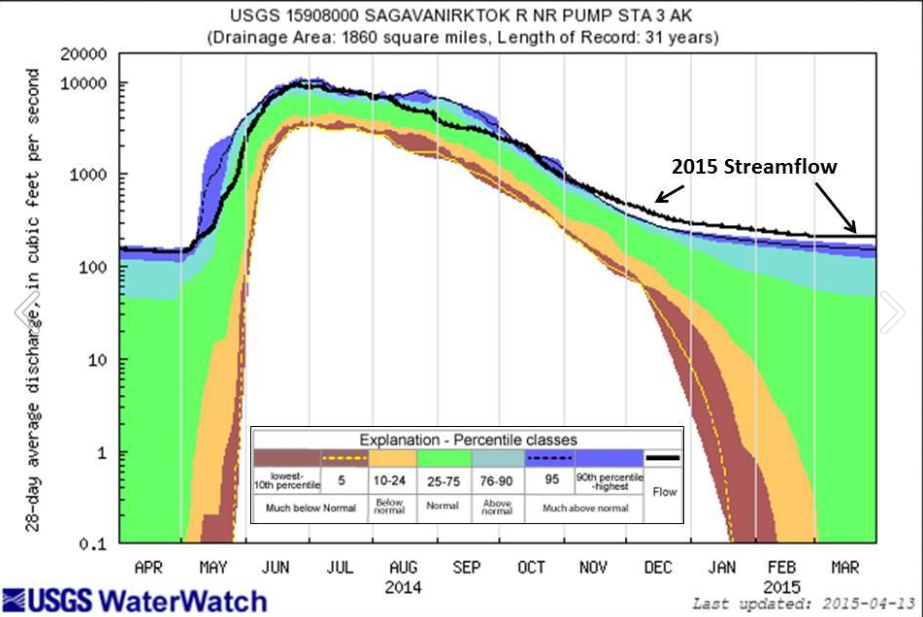 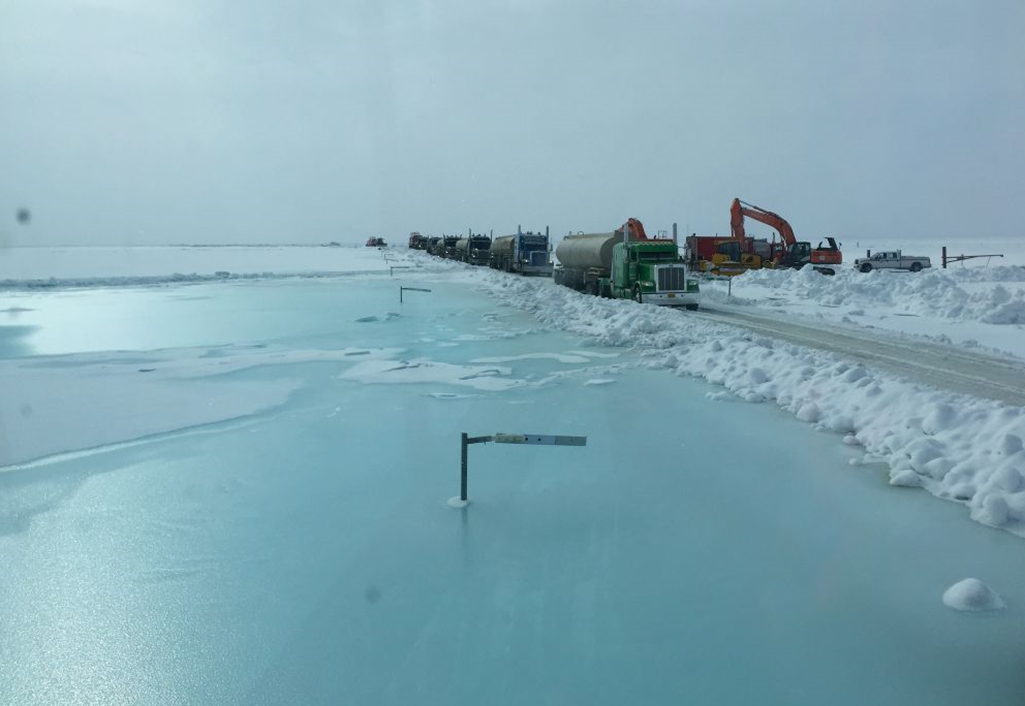 Road marker  4 to 5 ft tall…
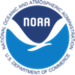 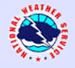 DOT responded by  using snow berms to divert water, with partial success…
GMU went to work to apply their detection algorithm to water on snow.
They were able to modify the algorithm and detect water over snow.
Turns out some kind of overflow had been going on since February
Highway was closed for a week in early April with up to 30 inches of water over the road.
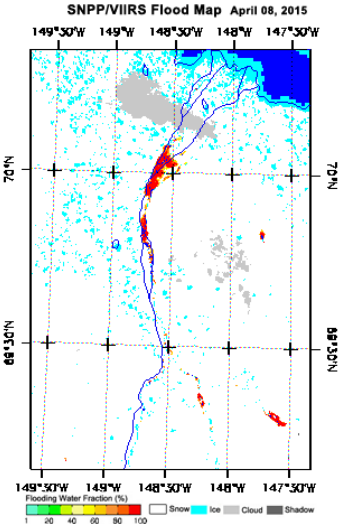 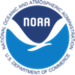 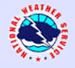 Road re-opened until snowmelt started in mid-May
Road closed for 18 days
Total cost to repair - $18M
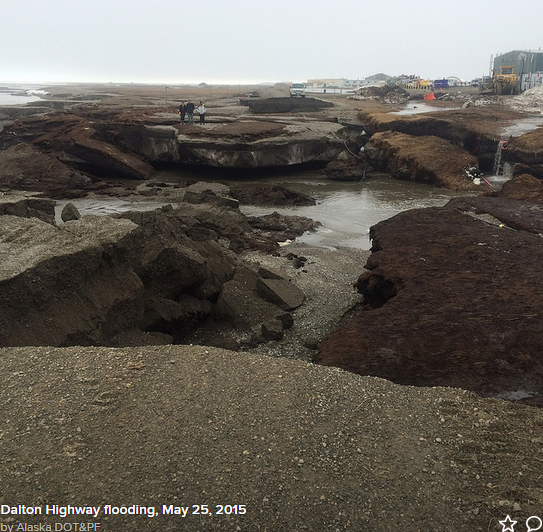 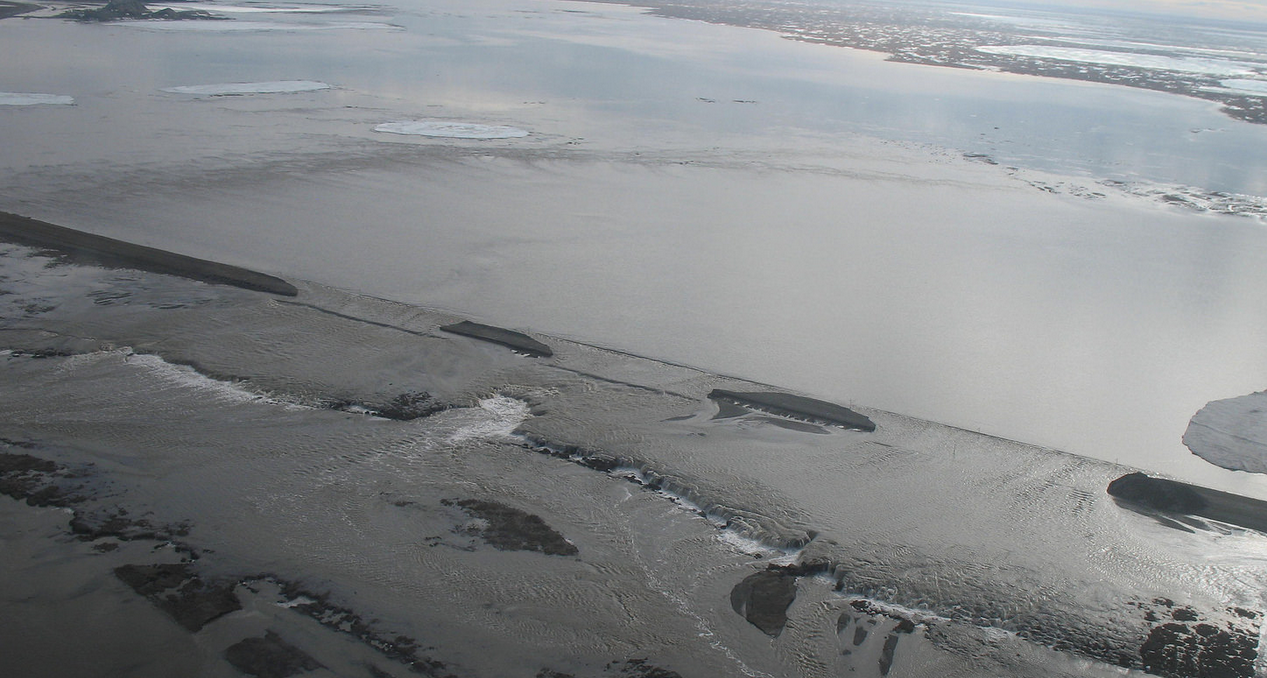 Flood Product detected this flooding
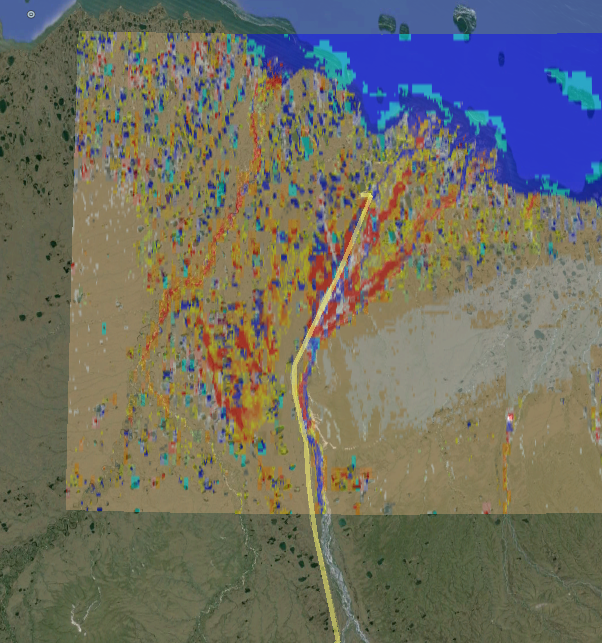 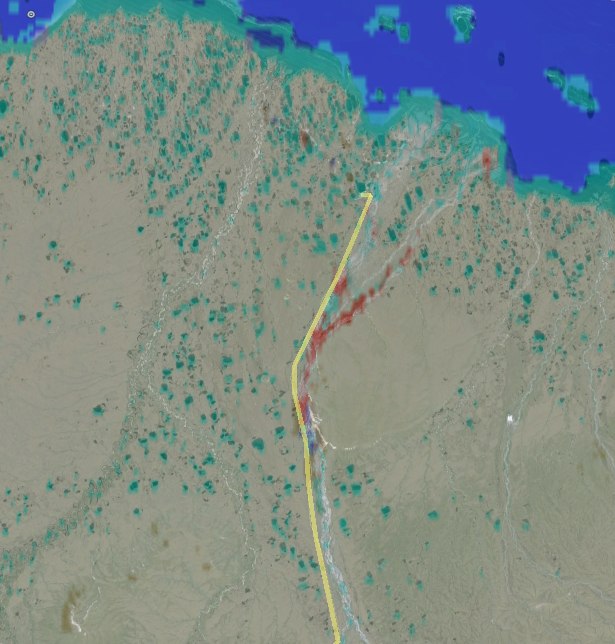 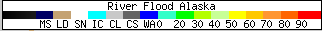 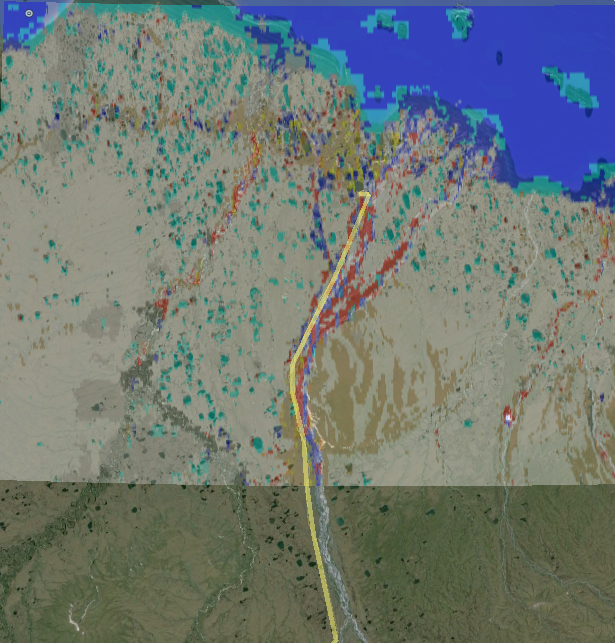 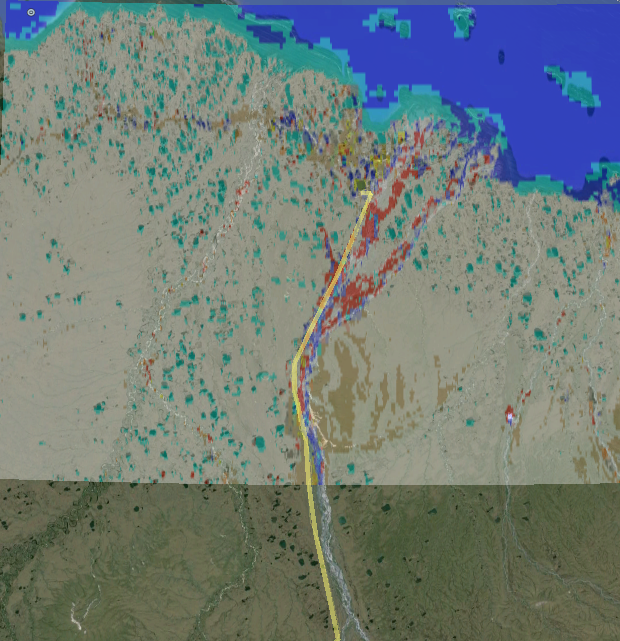 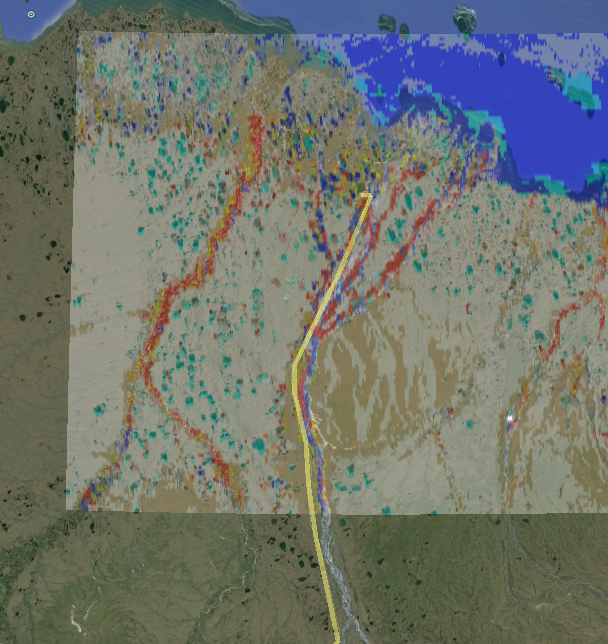 23 May 2015
16 May 2015
18 May 2015
19 May 2015
20 May 2015
VerificationNot much ice jam flooding; mild breakups in both 2014 and 2015
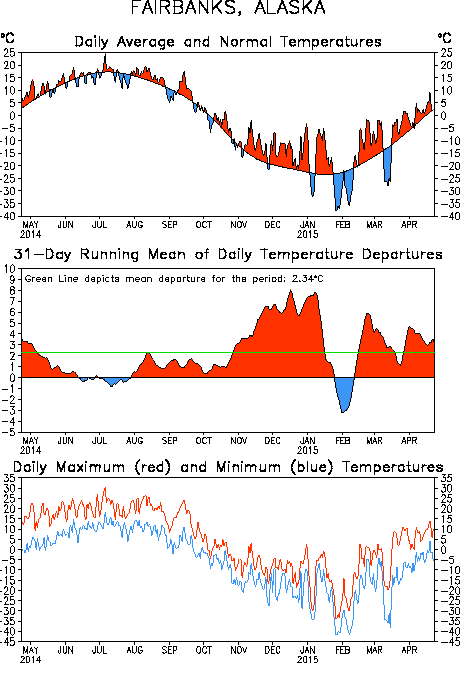 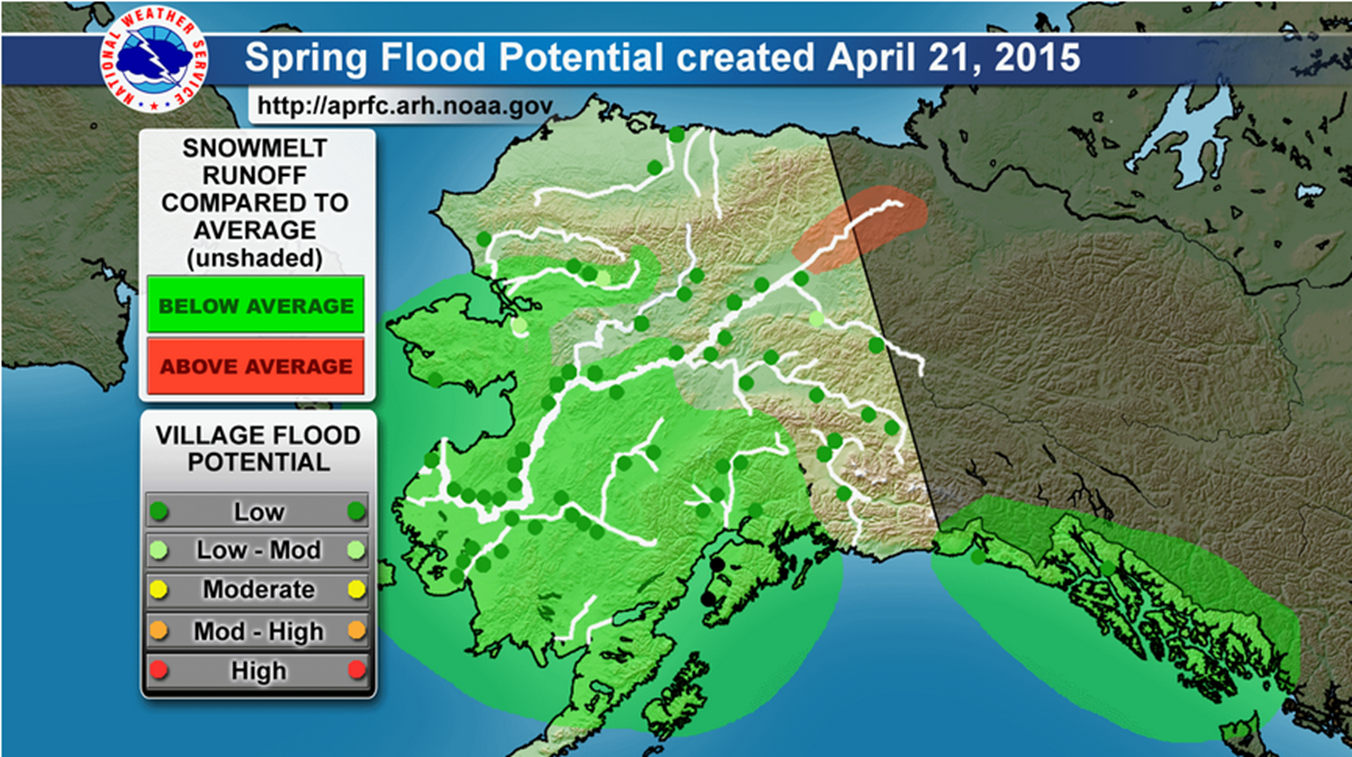 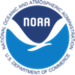 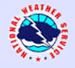 Dawson 03/19/15
Dawson 04/23/15
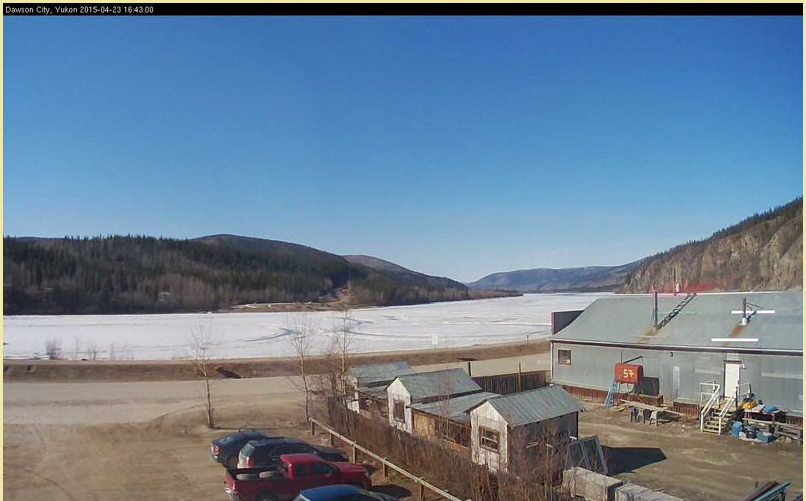 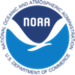 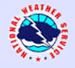 Dawson 3/18/2015 – Ice product
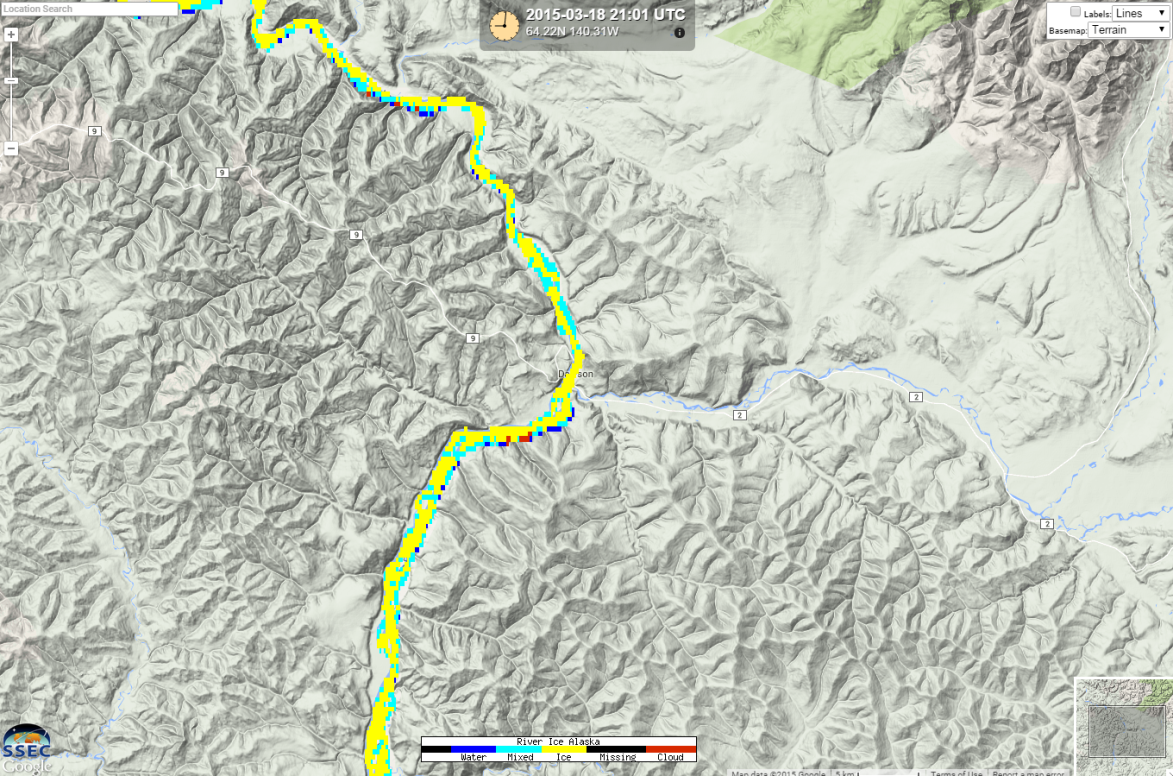 Dawson 4/23/2015 – Ice product
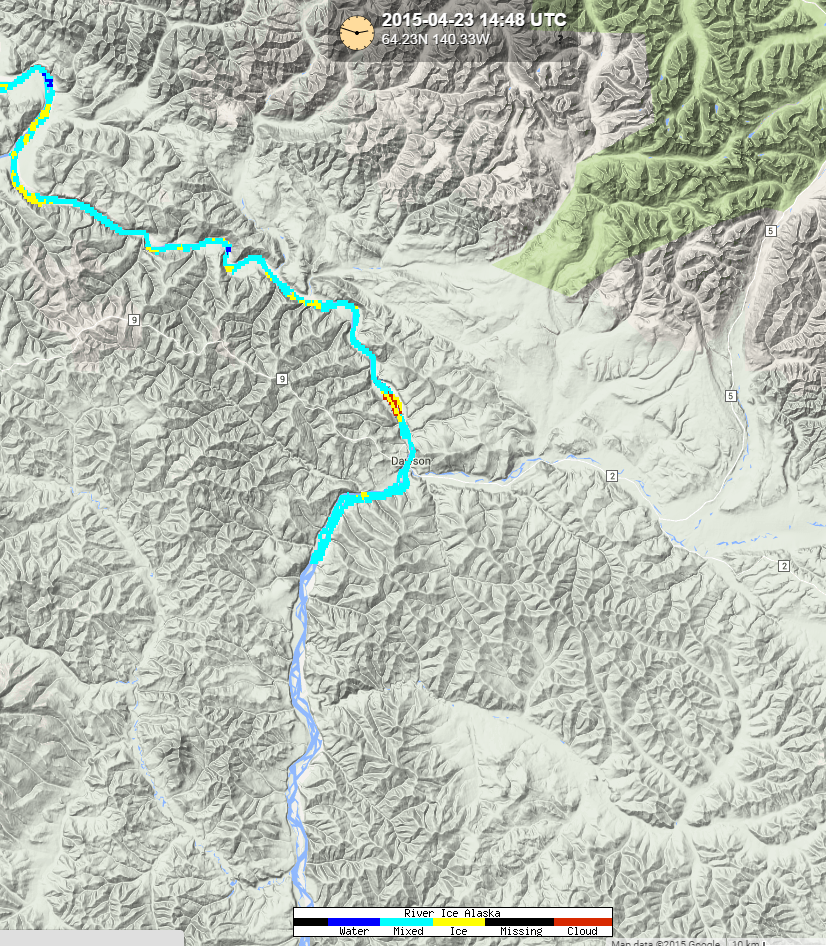 Not sure why River Ice product shows so much mixed ice and water
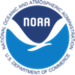 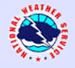 Tanana River near Nenana
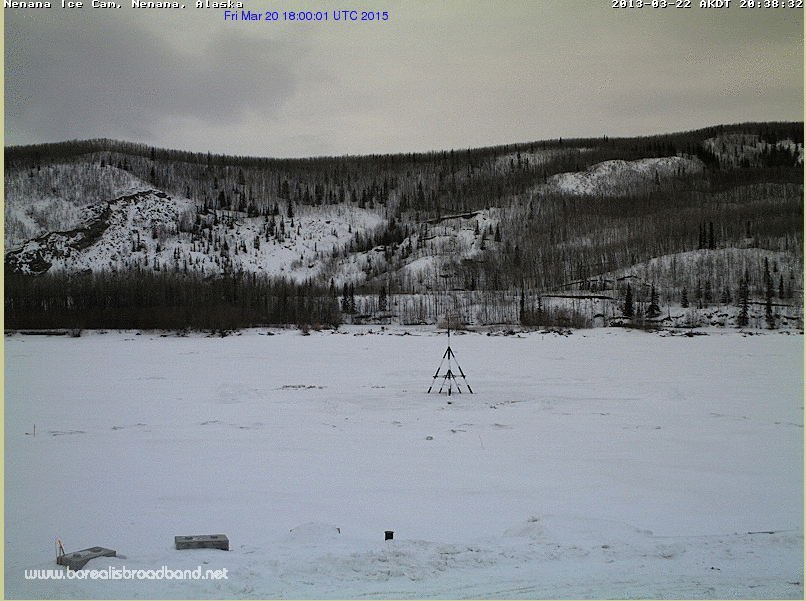 Ice Thickness Readings
Feb 6 – 22”           March 26 – 35.8”
Feb 20 – 34”         March 30 – 35.7”
March 5 - 34.5”   April 2 – 35.5”
March 19 – 35”   April 6 – 33.5”
March 23 – 35”
March 20, 2015
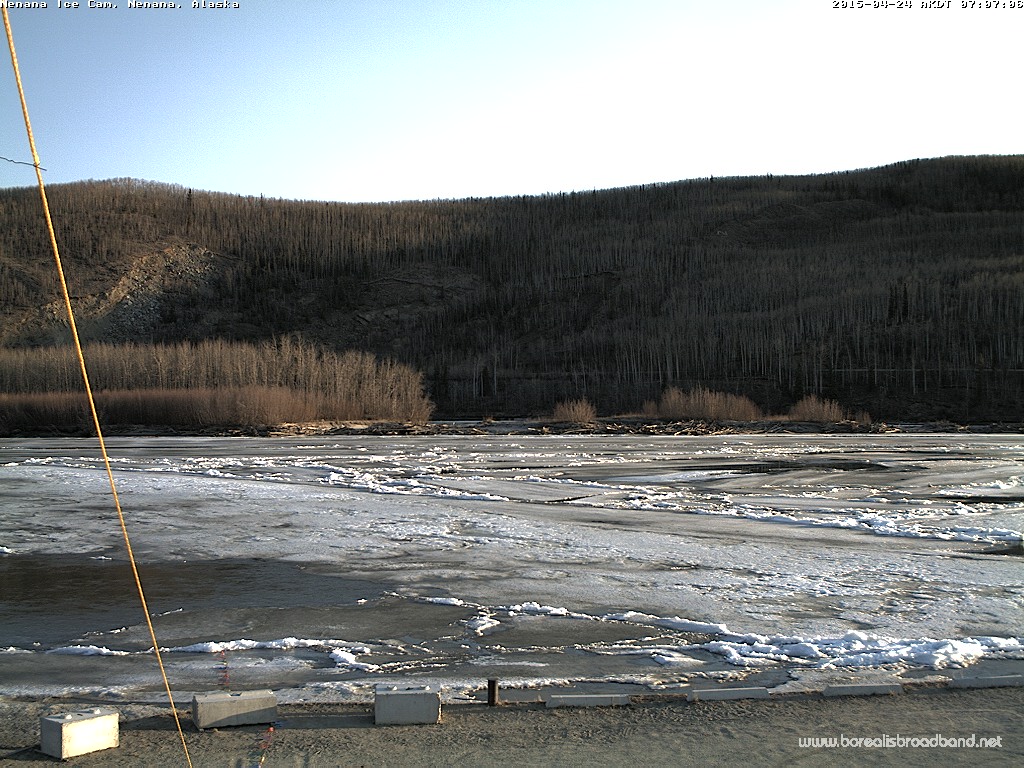 GONE!!! Official April 24th
April 23, 2015…Going, Going…
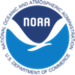 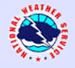 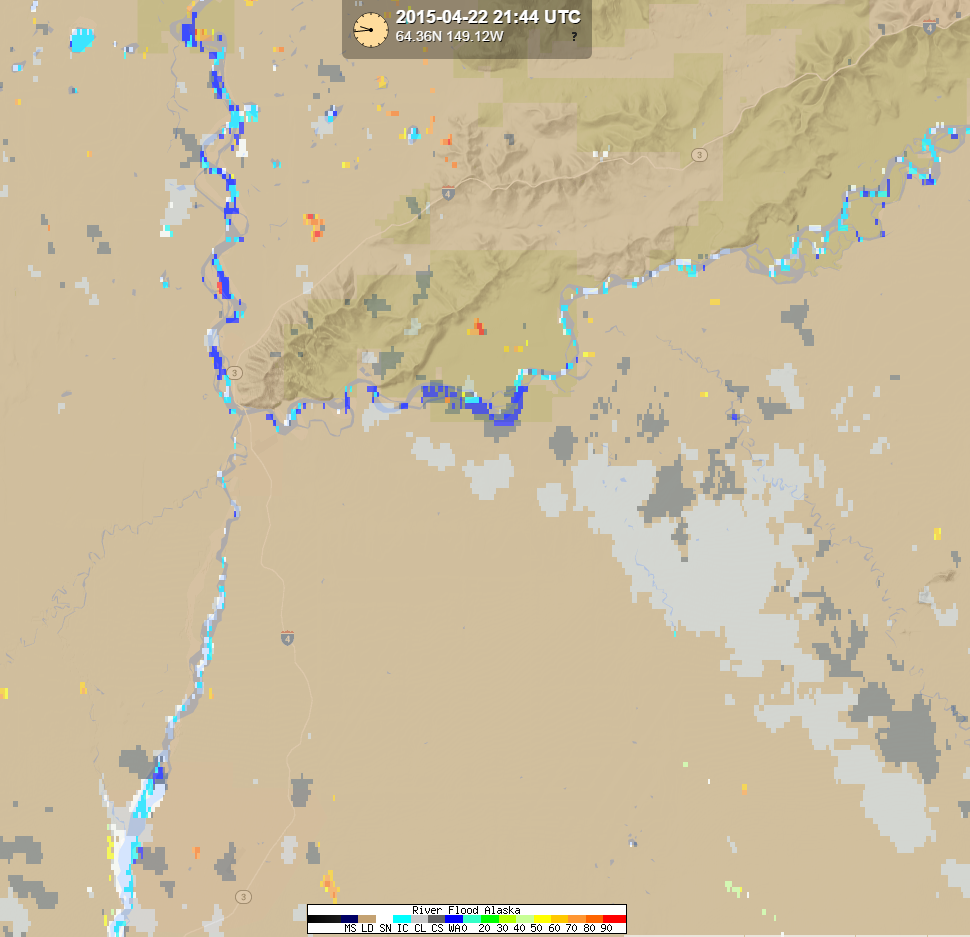 Using the
Using the flood product since it covers the entire state
Tanana River at Nenana…
Consider it a fair representation of the 
current conditions with water on top
of the ice.
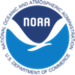 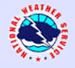 APRFC is trying to come up with a verification scheme for the flood and ice products, using the MODIS imagery, observations and web cams
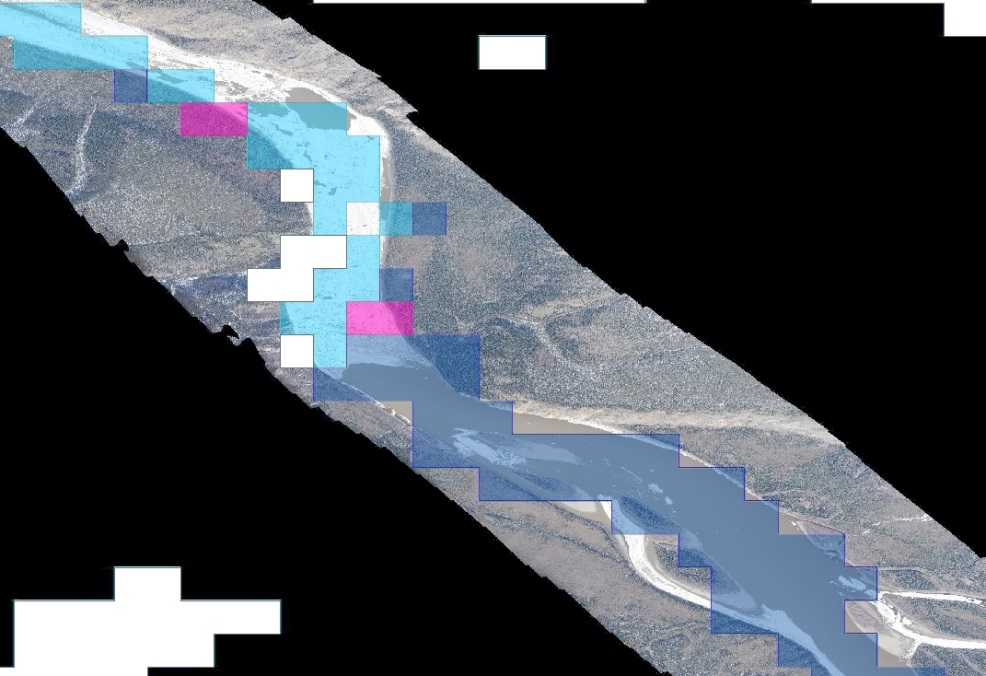 New tools for validation in 2015 high 
resolution georeferenced images 
UAF – Jessica Cherry
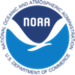 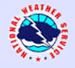 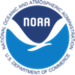 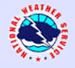 Summary
There were limited opportunities to evaluate the new river ice and flood detection products due to quiet spring breakups in 2014 and 2015. 
However, a few events did show potential utilization of the products, including flood detection from precipitation events and an icing or overflow event.  Application of the river ice product is still hindered by the very broad category of mixed ice and water that appeared more often than expected.
River Ice and Flood Roadmap
Validate a VIIRS-based River Ice Product defining stretches of rivers that are ice covered, mixed ice and water, and ice free.
Create and maintain a VIIRS-based River Flooding Product  defining the boundaries of  flooding due to ice jams or heavy precipitation 
Work with NWS River Forecast Centers to transition these products into operations and validate their operational value.
Be prepared to assist product users in adapting these products to their decision support systems.
Provide product examples and training material to ensure forecasters are able to use these products effectively.
Be accessible to quickly produce products in response to environmental emergencies.
Maintain a user forum to guide future initiative actions
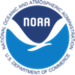 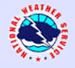 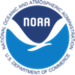 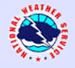 Future Work
The Alaska Pacific RFC and Fairbanks WFO continue to work closely with the JPSS Risk Reduction Project in an effort to provide useable and valuable product that will help in hazardous warning forecast operations.  Some areas for improvement across Alaska include:

Cloud shadow issue and solar zenith angle
Temporal consistency in analysis for river ice and flood detection
Better delineation of river channels
Account for mis-categorization of river ice product from terrain shadowing where high ground is adjacent to rivers (particularly with low sun angle)
Mechanism to alert forecasters when areas of flooding are detected.